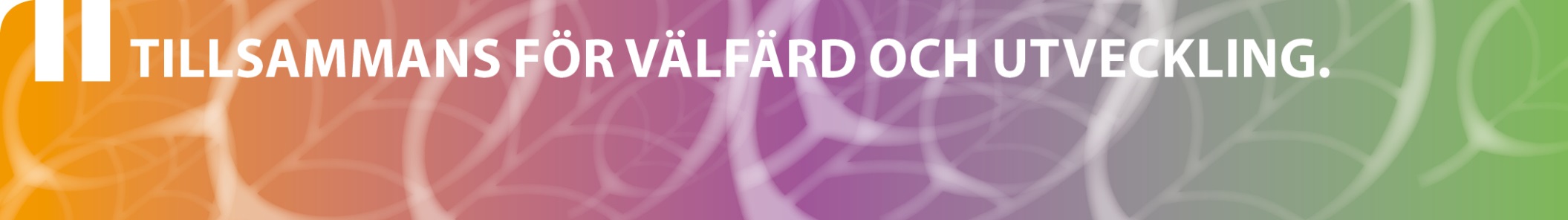 Trygg, säker och samordnad vård- och omsorgsprocess
Ett projekt om samordning och samverkan mellan kommuner och landsting kring patienter/brukare där det finns ett gemensamt vårdansvar
 
	Information – Juni 2017
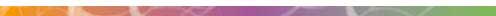 Bakgrund
Projektet har initierats av beredningsgruppen till SocialKola och består av styrgrupp, projektgrupp och referensgrupperingar med representanter från kommuner, primärvård och specialistsjukvård. 

Projektets övergripande mål är att utveckla samordning och samverkan inom vård- och omsorgsprocessen för patienter/brukare där sjukvårdshuvudmännen har ett gemensamt vårdansvar. 

Införande av ny lag om samverkan vid utskrivning från sluten hälos- och sjukvård som träder i kraft 1 jan 2018 kopplat till propositionen ska hanteras av projektet och är projektets primära fokusområde under 2017.
Sammanfattning av ny lag (förslag)
Inskrivningsmeddelande och planering
Skickas inom 24 timmar 
Initierar planeringen för berörda enheter
Ska innehålla planerat datum för utskrivning 
Fast vårdkontakt utses av den landstingsfinansierade öppenvården
Planering inför patientens utskrivning
En viktig distinktion måste göras mellan den egna planeringen och den gemensamma planeringen som syftar till att samordna insatserna
Åtgärder vid utskrivning
Underrättelse om att patienten är utskrivningsklar
Informationsöverföring
Information till patienten
Sammanfattning av ny lag (förslag)
Samverkan mellan landsting och kommun
SIP (samordnad individuell plan) enligt HSL och SoL blir verktyget för den gemensamma planeringen
Den fasta vårdkontakten inom landstingets öppenvård har kallelseansvaret senast tre dagar efter att patient är utskrivningsklar
Riktlinjer och överenskommelser
Bestämmelser för när kommunens betalningsansvar inträder
3 dagar efter utskrivning om inte huvudmännen kommer överens om annat
Ikraftträdande 
1 januari 2018 för somatiken
Troligtvis 1 januari 2018 för psykiatrin och rättspsykiatrin (tilläggsproposition behandlas av riksdagen under hösten 2017)
Gemensam process enligt lagförslag
Samlad information till patienten i samband med utskrivning
Planering av insatser av socialtjänst och hälso-sjukvården
Förbereda insatser efter utskrivning
Inskrivning och skicka inskrivnings-meddelande
Utskrivnings- klar
Upprätta SIP
Utskrivning från sjukhus
Sjukhusvård
Meddela berörda enheter
Arbetet ska påbörjas utan dröjsmål
Fasta vårdkontakten skickar kallelse
Inom 24 h
Fast vårdkontakt utses av landstingsfinansierad öppenvård
Åtgärder som utförs av projektet
Inom projektet kommer i huvudsak följande åtgärder att genomföras för att stödja införandet av förändrad lagstiftning:
Ta fram länsövergripande överenskommelse om samverkan vid utskrivning

Genomföra anpassningar av IT-stödet Prator

Revidera länsövergripande riktlinje för kommunikation, informationsöverföring och planering, se dokumentet ”Riktlinjer för samverkan vid informationsöverföring och samordnad vårdplanering mellan kommuner och landsting i Västernorrlands län 2014”.

Genomföra allmän utbildning som berör lag, process, it-stödet Prator och riktas till berörda medarbetare inom alla organisationer. En fördjupad och riktad utbildning i it-stödet Prator kan även bli aktuell för några målgrupper som tidigare inte arbetat i systemet. 

Genomföra generella informationsinsatser mot allmänhet och ta fram informationsprodukter till patient enligt kommunikationsplan.
Att hantera internt inom organisationer
Kommuner
Arbetssätt och organisation för sjuksköterskor kopplat till genomförande av SIP 
Organisation och arbetssätt för biståndshandläggare
Hemtjänstens uppdrag vid mottagande efter utskrivning

Landstingsfinansierad öppenvård 
Fastställa fast vårdkontakt
Fastställa rutin när det förekommer flera fasta vårdkontakter. 
Övrig organisation och arbetssätt kring informationsöverföring och SIP?

Specialistsjukvård
Arbetssätt och organisation för att säkra informationsöverföring till patienter och enheter 
Arbetssätt och organisation för tidig involvering av FT/AT på vårdavdelning för bedömningar.
Införa användning av Prator på akutmottagningar
Rondinnehåll utifrån den nya lagen.

Rättspsykiatri
Interna rutiner för samordnad vårdplanering
Några övriga frågor som behandlas i beredningsgruppen
Tillämpning av ny lag vid helger (och behov av helgtjänstgöring)

Digitala lösningar för mötesdeltagande vid SIP

Leverans av hjälpmedel (tidpunkt, frekvens)

Sjuktransporter (tidpunkt, frekvens)